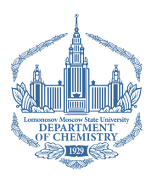 The XXVI International Scientific Conference of Young Scientists and Specialists (AYSS-2022) 
24-28 October 2022, 
MLIT, JINR
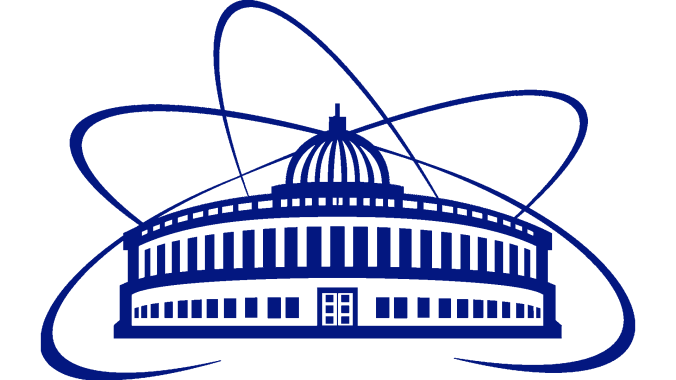 Prospects of catalytically-induced decomposition of methane to produce core-shell structured contrast agent for medical imaging
Aleksei P. Kozlov1,2, Evgeniya V. Suslova1, Vladislav A. Rozhkov1,3
1 Lomonosov Moscow State University, Faculty of Chemistry, Moscow, Russia
2 Moscow Aviation Institute, Moscow, Russia
3 Joint Institute for Nuclear Research, Dubna, Russia
kozlov.aleksei.p@gmail.com
2
The XXVI International Scientific Conference of Young Scientists and Specialists (AYSS-2022) 
24-28 October 2022, MLIT, JINR
Introduction
Medical Imaging 
Applicable for everyone
Affordable 
Non-invasive 
Essential in clinical practice 
Plays a key role in early disease detection
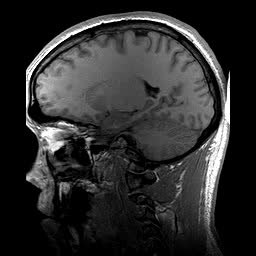 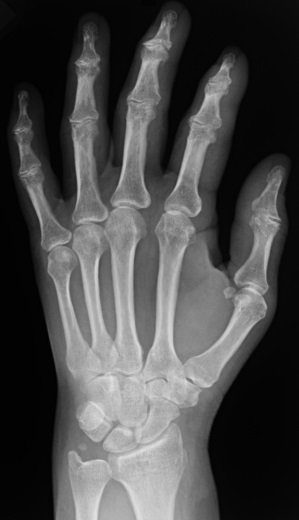 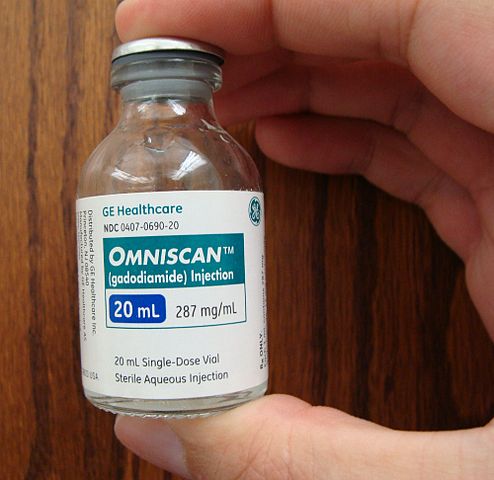 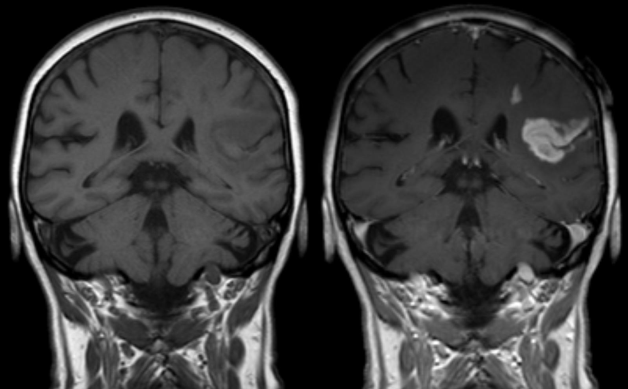 Contrast agents (CAs) 
Ion-chelate CAs 
Nanoparticles-based CAs
wikipedia.org
3
The XXVI International Scientific Conference of Young Scientists and Specialists (AYSS-2022) 
24-28 October 2022, MLIT, JINR
Nanoparticle CAs
Have hierarchical architecture 
Have signal-generating metal-containing particles 
Have matrix to be loaded with such metal particles 
The matrix have surface functionalization to enable targeting binding to specific biomolecules 
The CA have core-shell structure to ensure integrity and safety
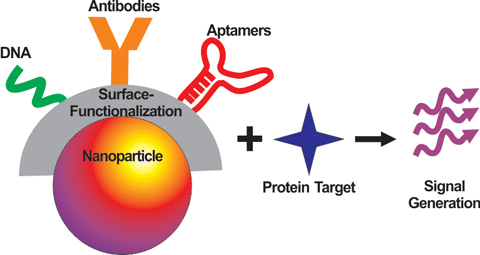 Catalytic Methane Decomposition (CMD) 
Conversion of Methane to Hydrogen over metal particles with a side reaction of deposition of Carbon 
Exploiting the  deposition of Carbon to enclose metal-containing particles
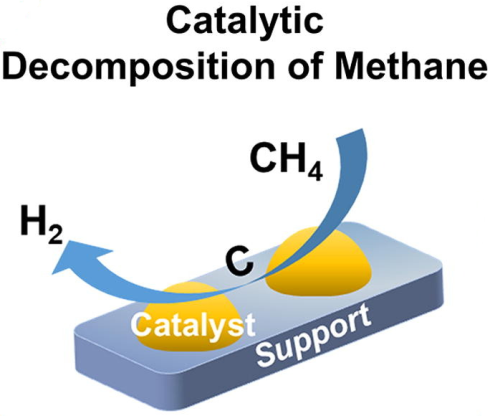 The objective of the work: to test the reaction of catalytically-induced decomposition of Methane to produce core-shell structured contrast agent
10.1007/s13391-014-4383-0; 10.1016/j.jechem.2020.10.049
4
The XXVI International Scientific Conference of Young Scientists and Specialists (AYSS-2022) 
24-28 October 2022, MLIT, JINR
Experimental. Nanoparticle CA synthesis
Step 1 – Graphene Nanoflakes (GNF) preparation
GNF treatment with boiling HNO3
Filtration of resulting GNFo
Step 3 – La-loaded GNFo (GNFo-La)
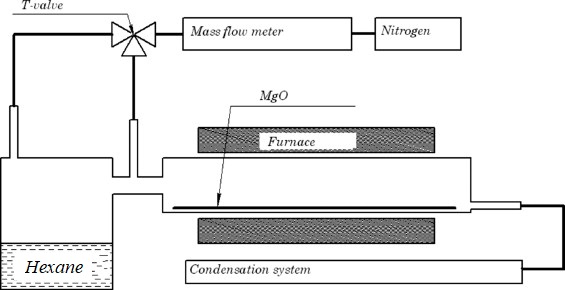 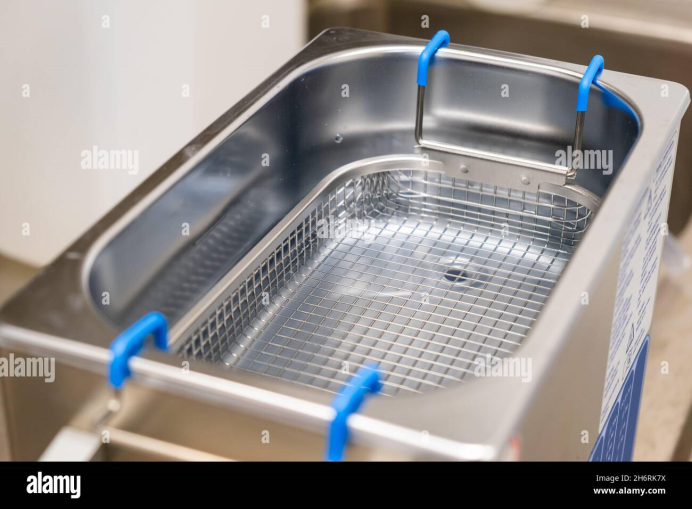 Chemical Vapor Deposition at 900 °C
MgO template
Flow of N2 through Hexane as the Carbon source
Boiling in HCl solution to remove the template
Step 2 – GNF oxidation (GNFo)
Addition of La(NO3)3 soluiton to the GNFo dispersion under sonication 
Subsequent annealing under N2 flow at 400 °C, with or without of CMD
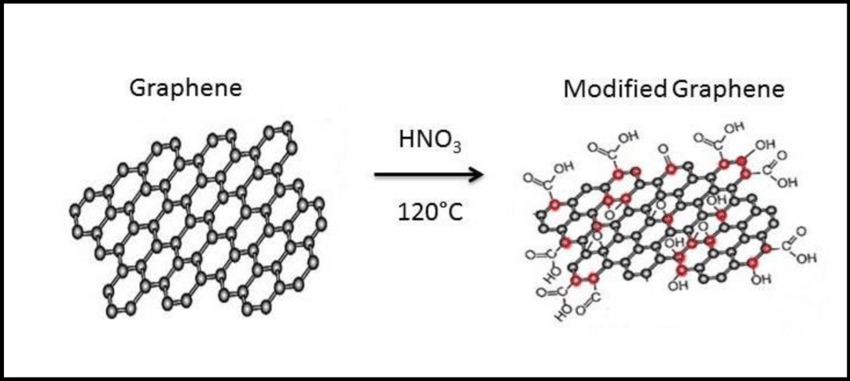 5
The XXVI International Scientific Conference of Young Scientists and Specialists (AYSS-2022) 
24-28 October 2022, MLIT, JINR
Results. Nanoparticle CA without CMD
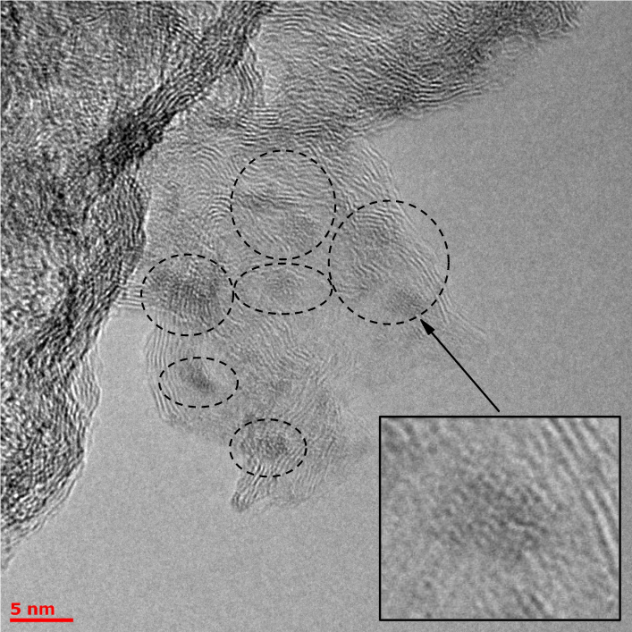 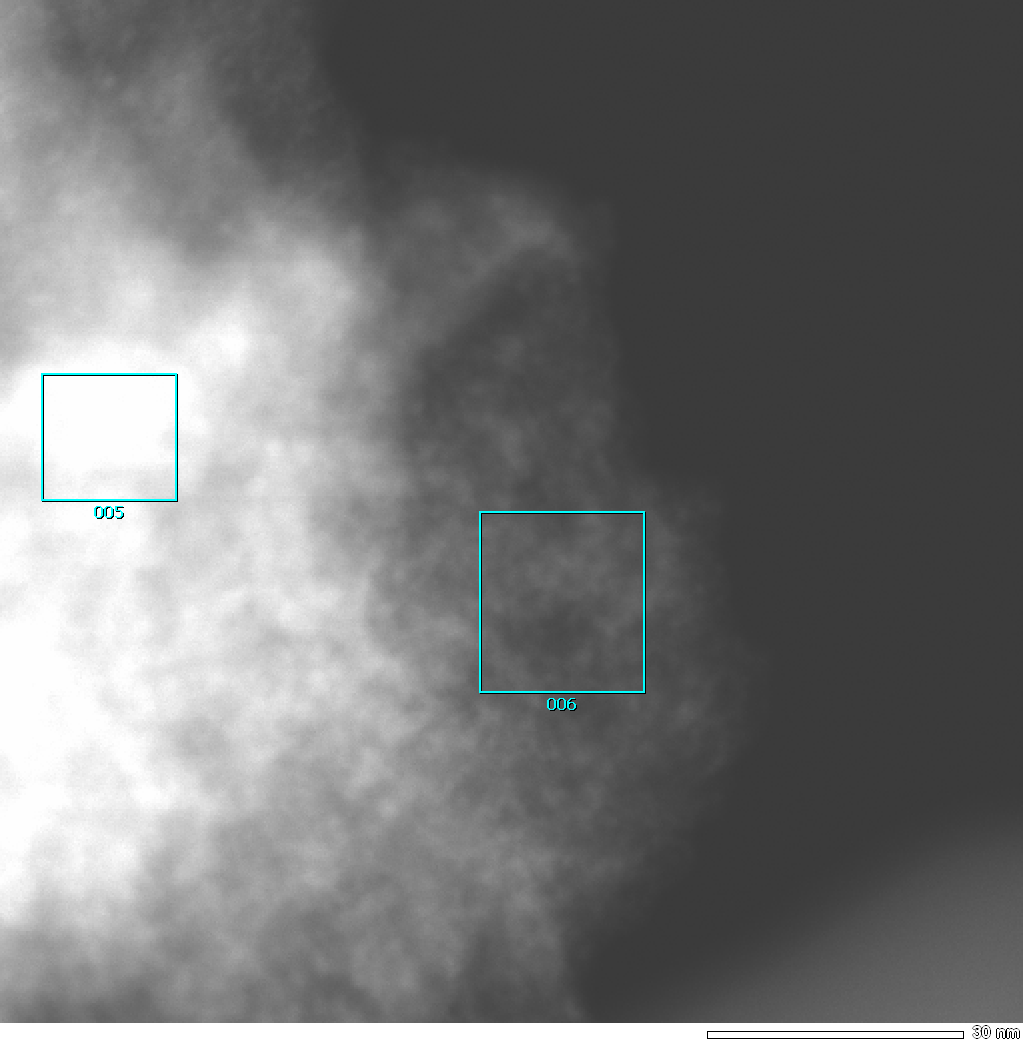 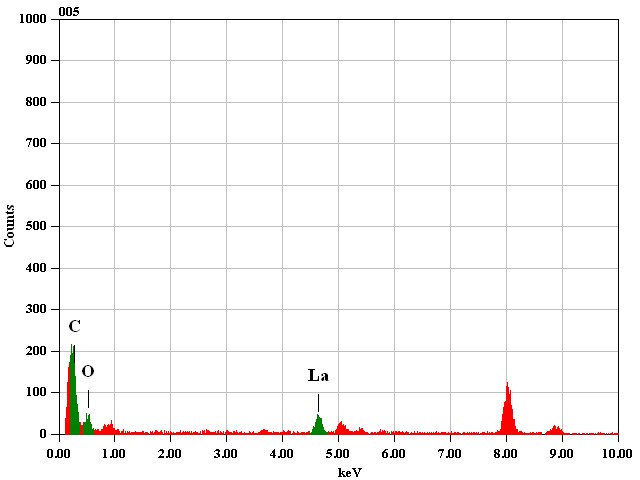 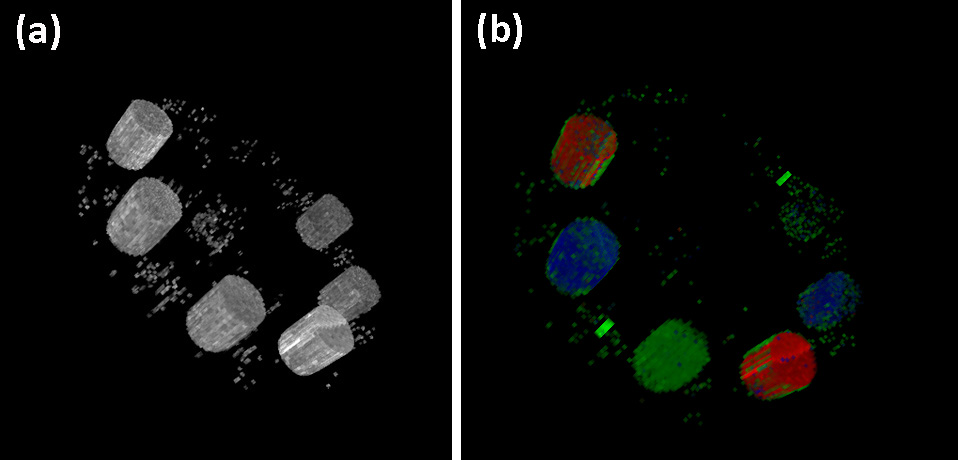 3D Spectral CT monochrome (a) and solution-calibrated, colored (b) images of phantom with test tubes filled with GNFo-La (red), GNFo-Nd (blue), and GNFo-Gd (green) nanoparticle CA
6
The XXVI International Scientific Conference of Young Scientists and Specialists (AYSS-2022) 
24-28 October 2022, MLIT, JINR
Results. Testing the CMD reaction
Raman survey spectra
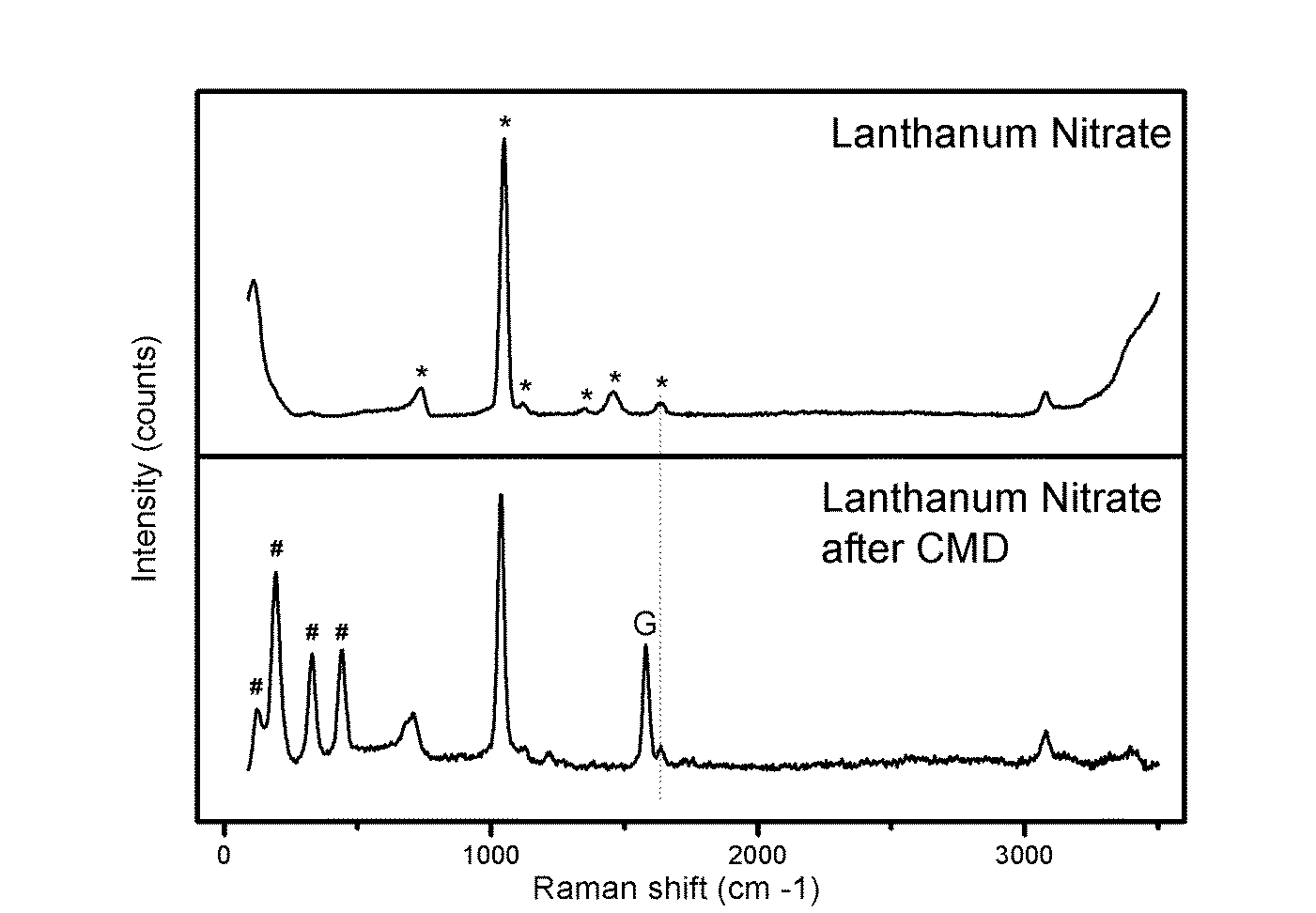 Conditions of CMD: preheating the sample up to 400 °C in N2 flow, switching to Methane for 10 minutes, cooling down
7
The XXVI International Scientific Conference of Young Scientists and Specialists (AYSS-2022) 
24-28 October 2022, MLIT, JINR
Results. Nanoparticle CA before and after CMD. Raman spectroscopy
Survey spectra
1000-2000 cm-1 region
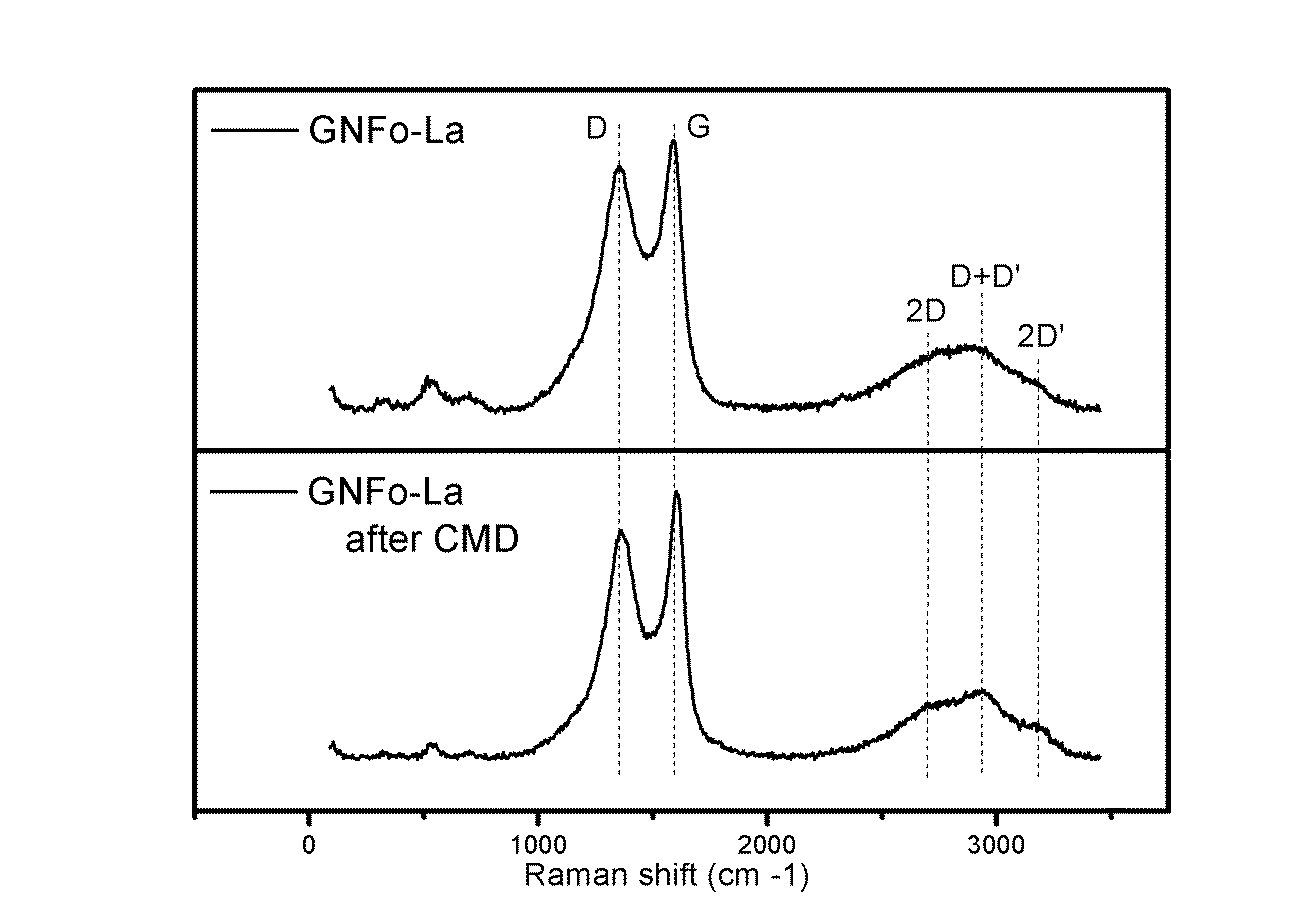 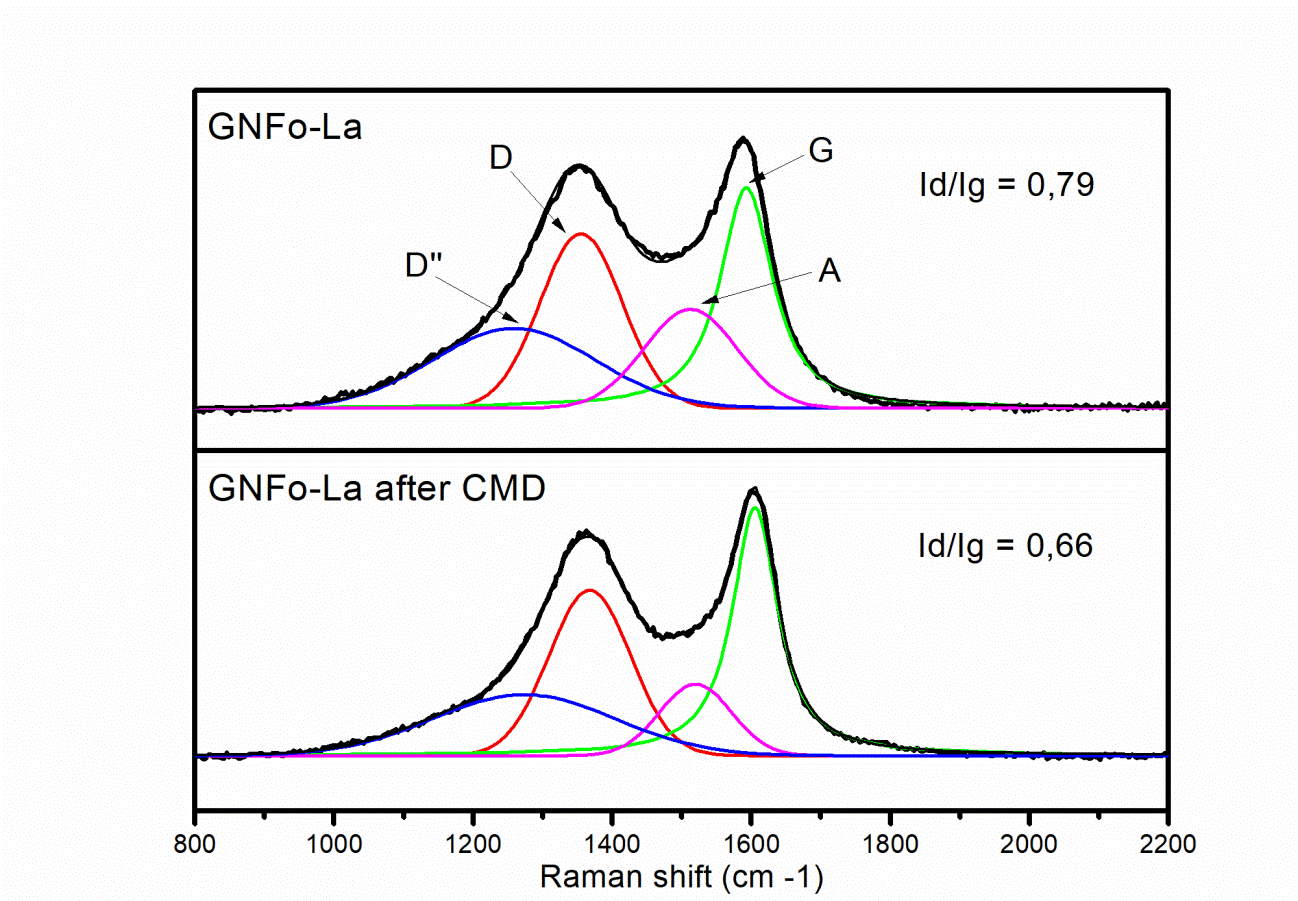 8
The XXVI International Scientific Conference of Young Scientists and Specialists (AYSS-2022) 
24-28 October 2022, MLIT, JINR
Results. Nanoparticle CA before and after CMD. X-Ray photoelectron spectroscopy
Survey spectra
C1s region
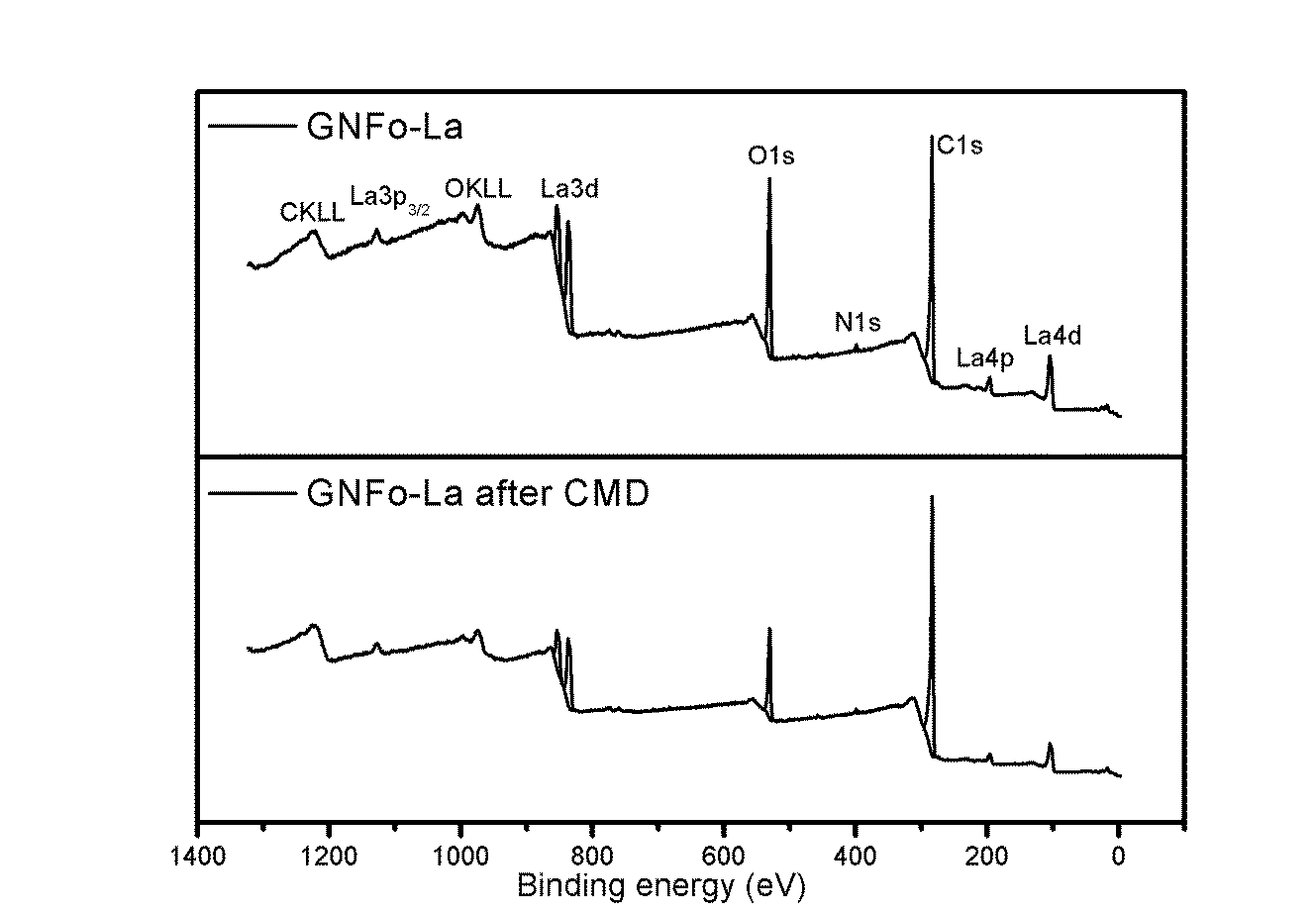 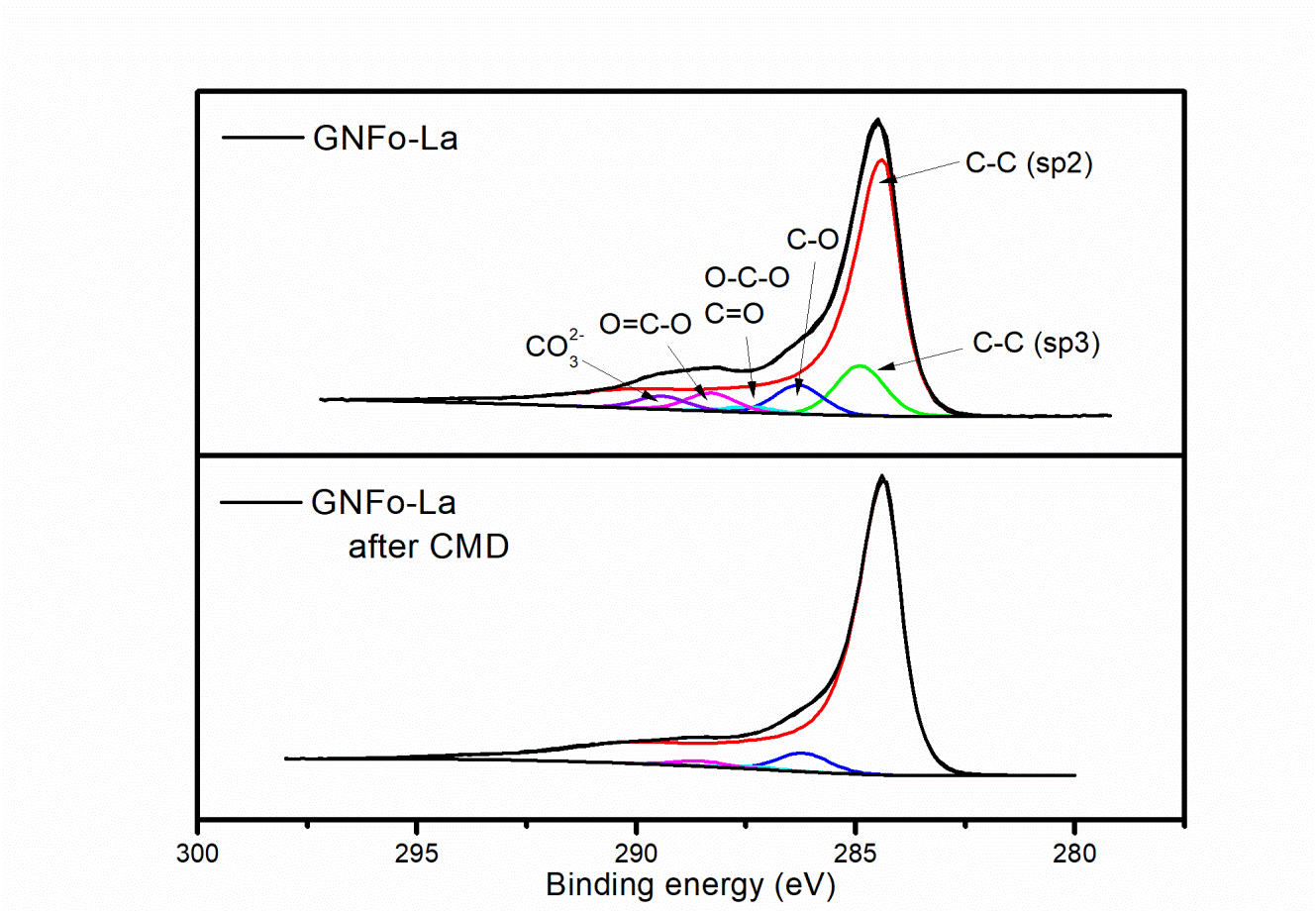 9
The XXVI International Scientific Conference of Young Scientists and Specialists (AYSS-2022) 
24-28 October 2022, MLIT, JINR
Results. Nanoparticle CA before and after CMD. Transmission electron microscopy
GNFo-La after CMD
La2O3 after CMD
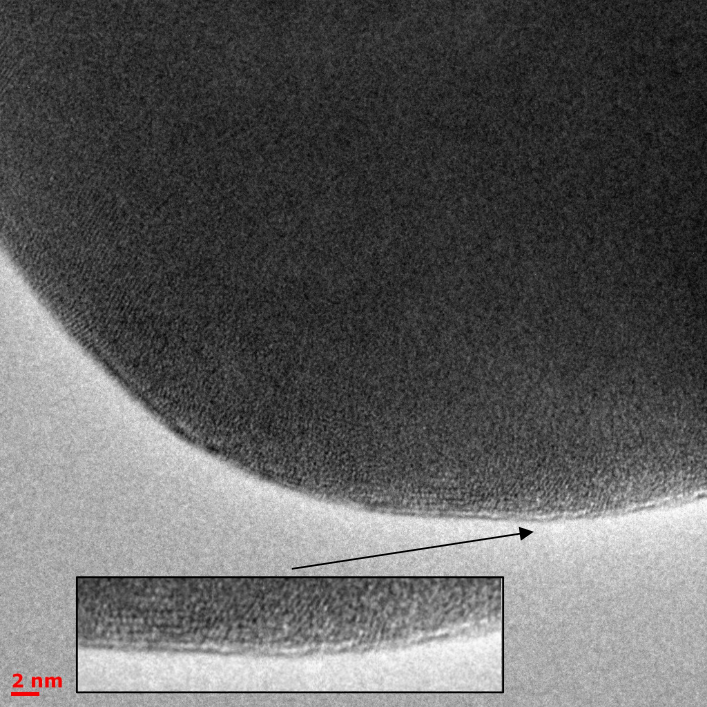 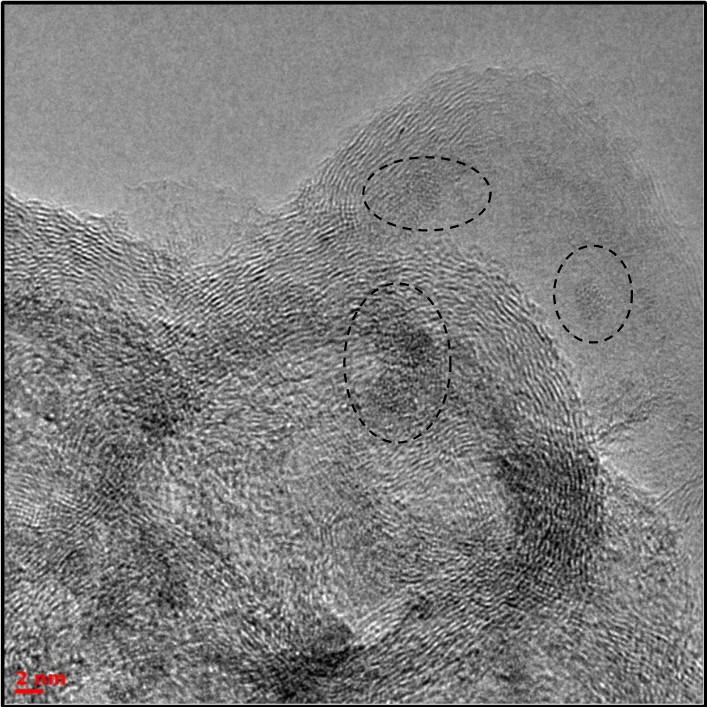 10
The XXVI International Scientific Conference of Young Scientists and Specialists (AYSS-2022) 
24-28 October 2022, MLIT, JINR
Conclusion
The catalytically-induced reaction of decomposition of Methane over La-containing nanoparticles to produce core-shell structured contrast agent were tested; 
Raman spectroscopy and X-Ray photoelectron spectroscopy data suggest that the reaction contributes to Carbon spectra. Transmission electron microscopy demonstrates thin layer over nanoparticles. All together, it indicates formation of Carbon layers over La-containing nanoparticles; 
Further research is required to estimate kinetics and mechanisms of the reaction; 
The method may be applicable for contrast agents for medical imaging.
Thanks for your attention!
This study was financially supported by the Russian Scientific Foundation (project no. 22-15-00072).